Computer Networks
Lecture 7:  Data Link layer
Based on slides from D. Choffnes Northeastern U. and P. Gill from StonyBrook University
Revised Autumn 2015 by S. Laki
Cyclic Redundancy Check (CRC)
2
Uses field theory to compute a semi-unique value for a given message

Much better performance than previous approaches
Fixed size overhead per frame (usually 32-bits)
Quick to implement in hardware
Only 1 in 232 chance of missing an error with 32-bit CRC
CRC (Cyclic Redundancy Check)
Polynomial code
Treating bit strings as representations of polynomials with coefficients of 0 and 1.
CRC
Add k bits of redundant data to an n-bit message.
Represent n-bit message as an n-1 degree polynomial;
e.g., MSG=10011010 corresponds to M(x) = x7+ x4 + x3 + x1.
Let k be the degree of some divisor polynomial G(x);
e.g., G(x) = x3+ x2 + 1.
Generator polynomial
Agreed upon it in advance
CRC
Transmit polynomial P(x) that is evenly divisible by G(x), and receive polynomial P(x) + E(x);
E(x)=0 implies no errors.

Recipient divides (P(x) + E(x)) by G(x); 
the remainder will be zero in only two cases: 
E(x) was zero (i.e. there was no error), 
or E(x) is exactly divisible by C(x). 

Choose G(x) to make second case extremely rare.
A basic example with numbers
Make all legal messages divisible by 3
If you want to send 10
First multiply by 4 to get 40
Now add 2 to make it divisible by 3 = 42
When the data is received ..
Divide by 3, if there is no remainder there is no error
If no error, divide by 4 to get sent message
If we receive 43, 44, 41, 40, then error
45 would not be recognized as an error
Mod 2 arithmetic
Operations are done modulo 2
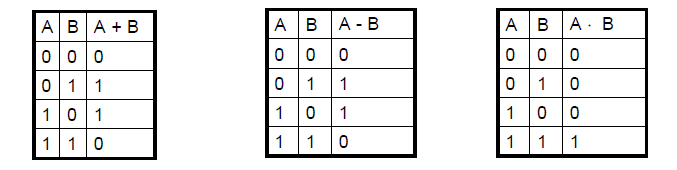 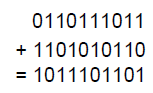 1111
+1010
=====
  0101
11001
           x  101
         =====
           11001
  +   11001
=========
       1111101
A basic example with polynomials
Sender: 
multiply M(x) = x7+ x4 + x3 + x1 by xk; for our example, we get
 x10 + x7 + x6 + x4 (10011010000);
divide result by C(x) (1101);







Send 10011010000 + 101 = 10011010101, 
since this must be exactly divisible by C(x);
11111001
10011010000       Message
1101
  1001
  1101
    1000
    1101
      1011
      1101
        1100
        1101
              1000
              1101
                101      Remainder
Generator   1101
Further properties
Want to ensure that G(x) does not divide evenly into polynomial E(x).
All single-bit errors, as long as the xk and x0 terms have non-zero coefficients.
All double-bit errors, as long as G(x) has a factor with at least three terms.
Any odd number of errors, as long as G(x) contains the factor (x + 1).
Any “burst” error (i.e sequence of consecutive errored bits) for which the length of the burst is less than k bits. 
Most burst errors of larger than k bits can also be detected.
Even Parity
Actually consists of using x+1 polynomial
Given message 0111, multiply by x to get 01110
Now divide by x+1=11

11  01110
        11
        0010
            11
              1=remainder

Message = 01110+1=01111 even parity
0101
Common polynomials for C(x):
CRC
CRC-8
CRC-10
CRC-12
CRC-16
CRC-CCITT
CRC-32
C(x)
x8+x2+x1+1
x10+x9+x5+x4+x1+1
x12+x11+x3+x2+x1+1
x16+x15+x2+1
x16+x12+x5+1
x32+x26+x23+x22+x16+x12+x11+x10+x8+x7+x5+x4+x2+x+1
Error control
Error Control Strategies
Error Correcting codes (Forward Error Correction (FEC))
Error detection and retransmission Automatic Repeat Request (ARQ)
Error control
Objectives
Error detection
with correction
Forward error correction
without correction -> e.g. drop a frame
Backward error correction
The erroneous frame needs to be retransmitted
Error correction
without error detection
e.g. in voice transmission
Should We Error Check in the Data Link?
13
Recall the End-to-End Argument
Cons:
Error free transmission cannot be guaranteed
Not all applications want this functionality
Error checking adds CPU and packet size overhead
Error recovery requires buffering
Pros:
Potentially better performance than app-level error checking
Data link error checking in practice
Most useful over lossy links
Wifi, cellular, satellite
Backward Error Correction
Backward error correction
Error detection at the receiver side
The sender retransmits a frame until it received by the other side correctly.
Network Layer
Network Layer
Packets
from_upper(p)
to_upper(p)
Data Link Layer
Data Link Layer
Frames
from_lower(p)
to_lower(p)
Physical Layer
Bits
Model of Frame Transmission
16
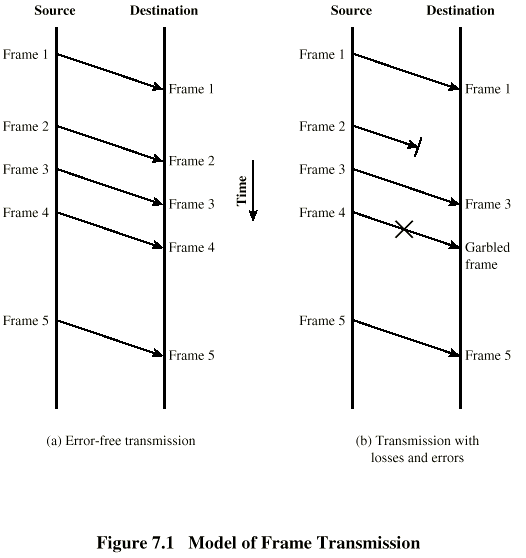 Elementary Data Link Protocols
Simplex Stop-and-Wait Protocol

Alternate Bit Protocol

Sliding Window Protocol
Simple Stop-and-Wait Protocol
A sends a message to B

A stops and waits for an answer from B
Acknowledgement message (ACK)

After receiving the message B sends an ACK back to the sender.

A retransmits the message until it receives an ACK from B

If the ACK arrived, the next message may be sent.
Simplex Stop-and-Wait Protocol
Sender
Receiver
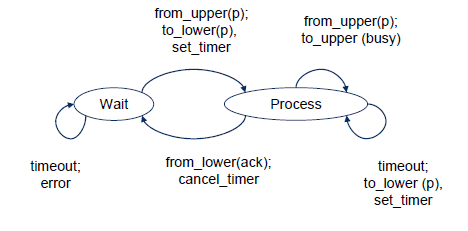 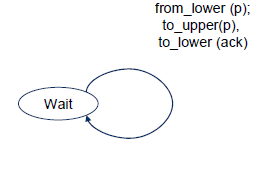 Stop-and-Wait Link Utilization
20
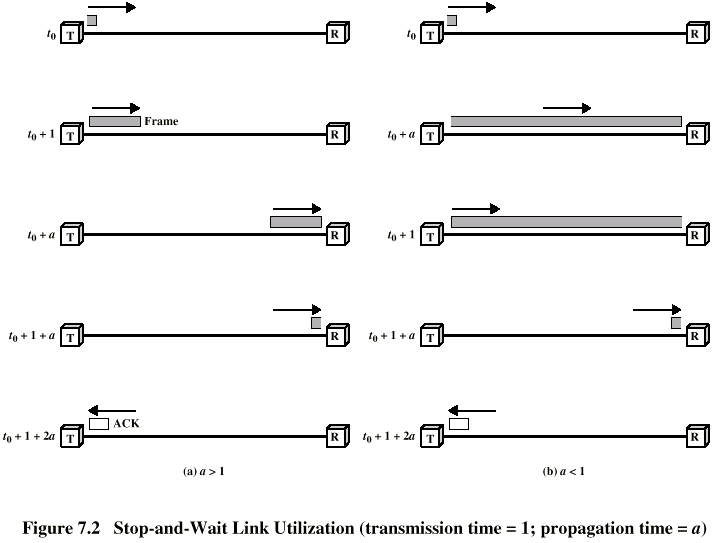 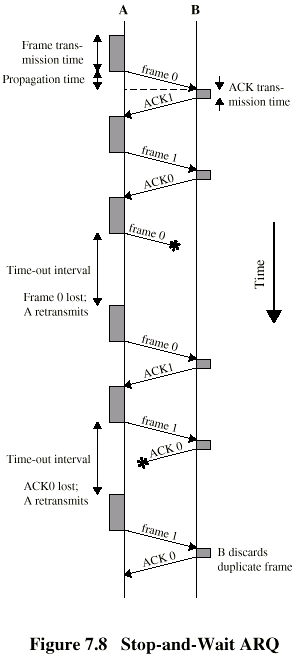 Stop-and-Wait Diagram
21
Simple, but inefficient for long distance and high speed applications.
We can use sliding-window technique to improve the efficiency.
What’s the problem?
Packet loss
ACK loss
Usually
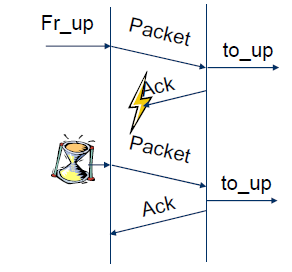 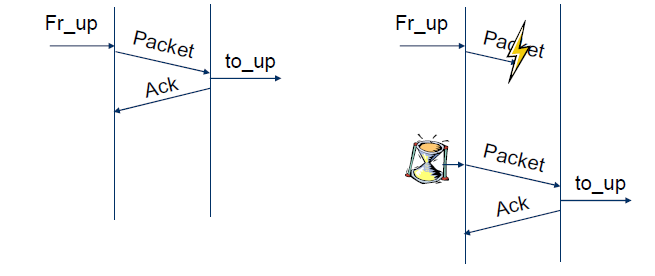 Alternating Bit Protocol (ABP)
Let
A be the sender
B be the receiver
A and B maintain internal one-bit counter
A value that is 0 or 1
Each message from A to B contains 
a data part and 
a one-bit sequence number
E.g. a value that is 0 or 1
After receiving A’s message, B sends an ACK back to A
which also contains a one-bit sequence number
Retransmission until A receives an ACK from B with the same sequence number
Then A complements its sequence number
0->1 or
1->0
Alternating Bit Protocol (ABP)
Sender
Receiver
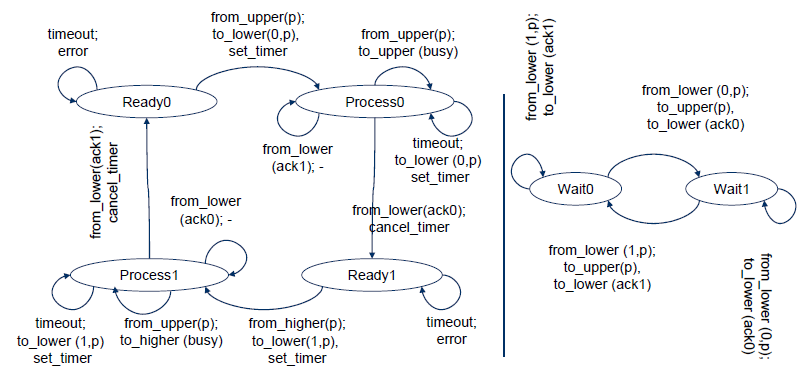 Alternating Bit Protocol (ABP)
A reliable data transport over a noisy channel
Basic flow control
The sender has to wait for the ACK from the receiver before sending the next message
Automatic Repeat reQest (ARQ) protocol

An acknowledgement
marks that the new message has been delivered.
allows the sender to tranmit the next frame.
Alternating Bit Protocol
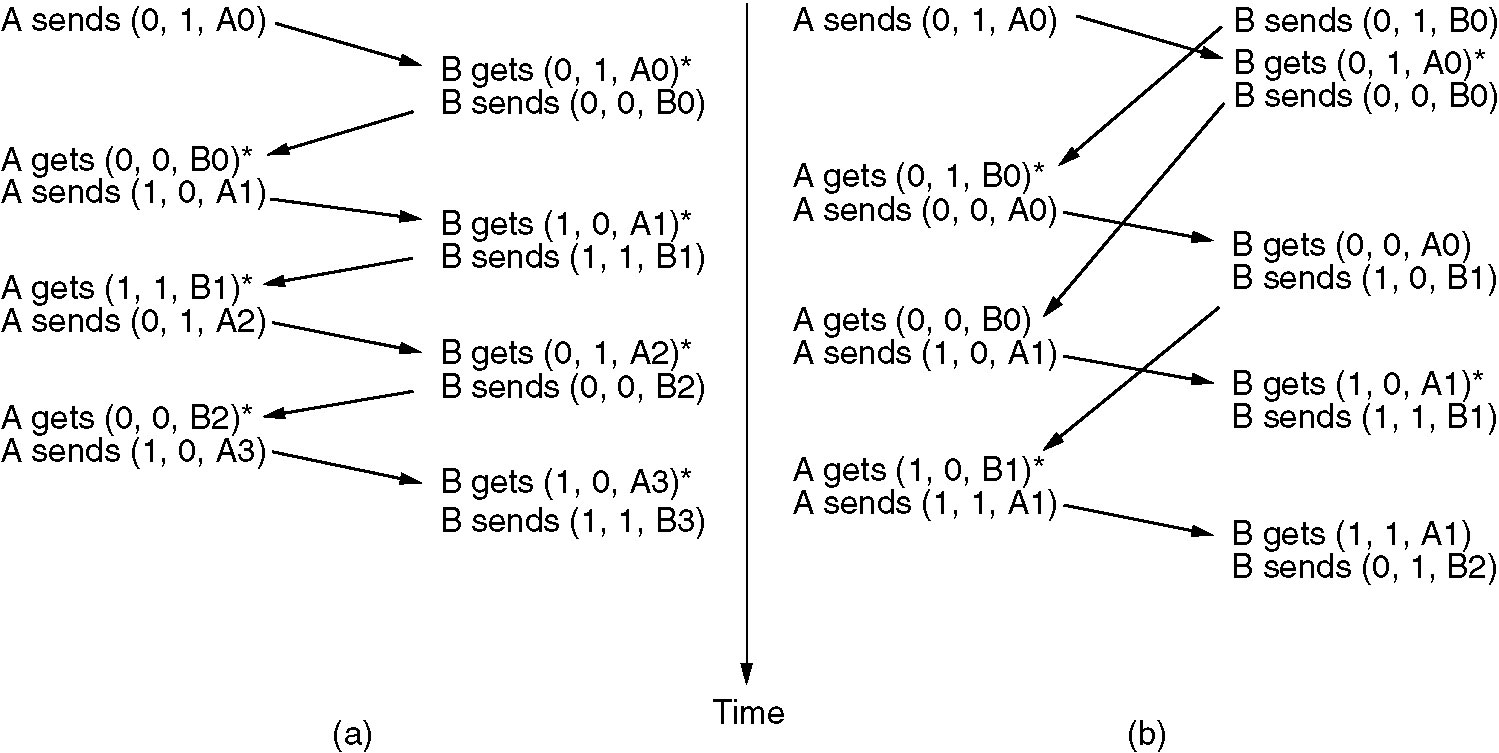 Two scenarios for ABP. (a) Normal case. (b) Abnormal case.  The notation is (seq, ack, packet number).  An asterisk indicates where a network layer accepts a packet.
ABP – Channel utilization
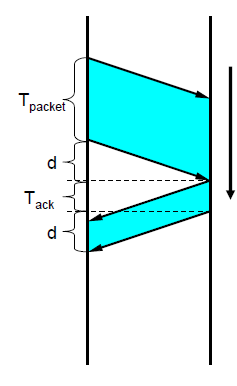 Utilization (η) is the ratio of
The time needed for the transmission of a frame (Tpacket)
The time ellapsed until the next frame can be transmitted
In the fig.: (Tpacket + d + Tack + d)

Now:
η = Tpacket / (Tpacket + d + Tack + d)

If the propagation delay is large, the ABP is not efficient.
Time
How to improve the efficency?
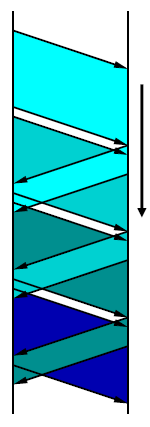 The sender transmit frames continously one after another
More frames are sent out, but not acknowledged.
Pipeline technique

Introduce sequence numbers
Time
Sliding Window Protocols
Similar to ABP
but allow multiple frames to transmit
Receiver has a buffer of W frames
Sender can send up to W frames without receiving ACK
Bidirectional

Each outgoing frame contains a seq. number from 0 to 2n-1.
So it fits in an n-bit field
ABP uses n=1

Each ACK carries the sequence number of the next expected frame  by the receiver
Sliding Window Protocols
At the sender
Sending window
a set of sequence numbers corresponding to frames being under transmission (finite range of numbers)
At the receiver
Receiving window
Sequence numbers for  frames it is permitted to accept (finite range of numbers)

The sender’s and receiver’s windows need 
not have tha same lower and upper bounds and 
even have the same size.

The window size can be 
fixed or 
grow or shrink over the course of time as frames are sent and received
Sliding-Window Diagram
31
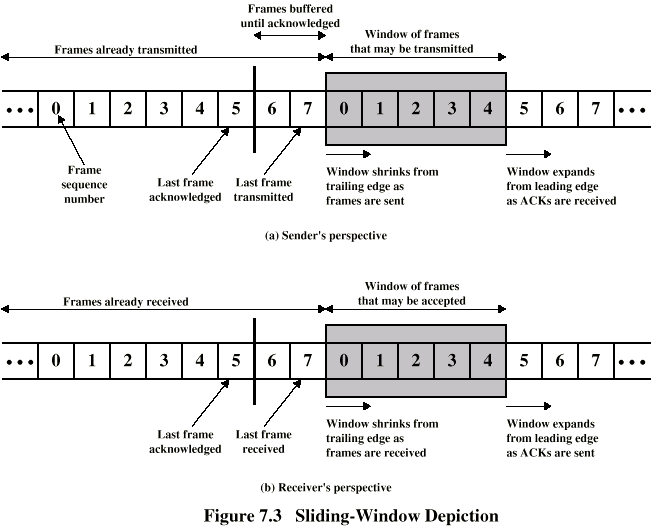 Need to buffer them in case of retransmission
[Speaker Notes: Assume 3-bit sequence number is used. Frames are numbered sequentially from 0 through 7.
In Fig.(a), each time a frame is sent, the shaded window shrinks; each time an ACK is received, the shaded window grows.]
More spaces for future frames
Have been delivered to upper layer
Example Sliding-Window
32
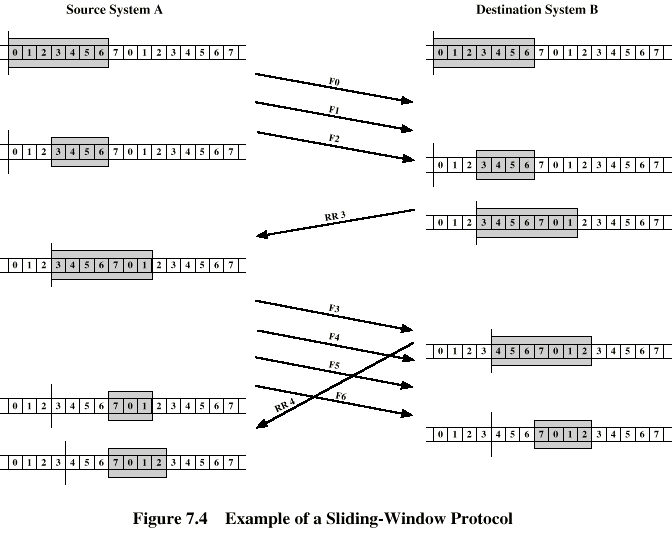 RR3 means the receiver has received all frames up to frame 2 and is ready to receive frame 3.
[Speaker Notes: It is not necessary to acknowledge every frame.]
Sliding Window Protocols
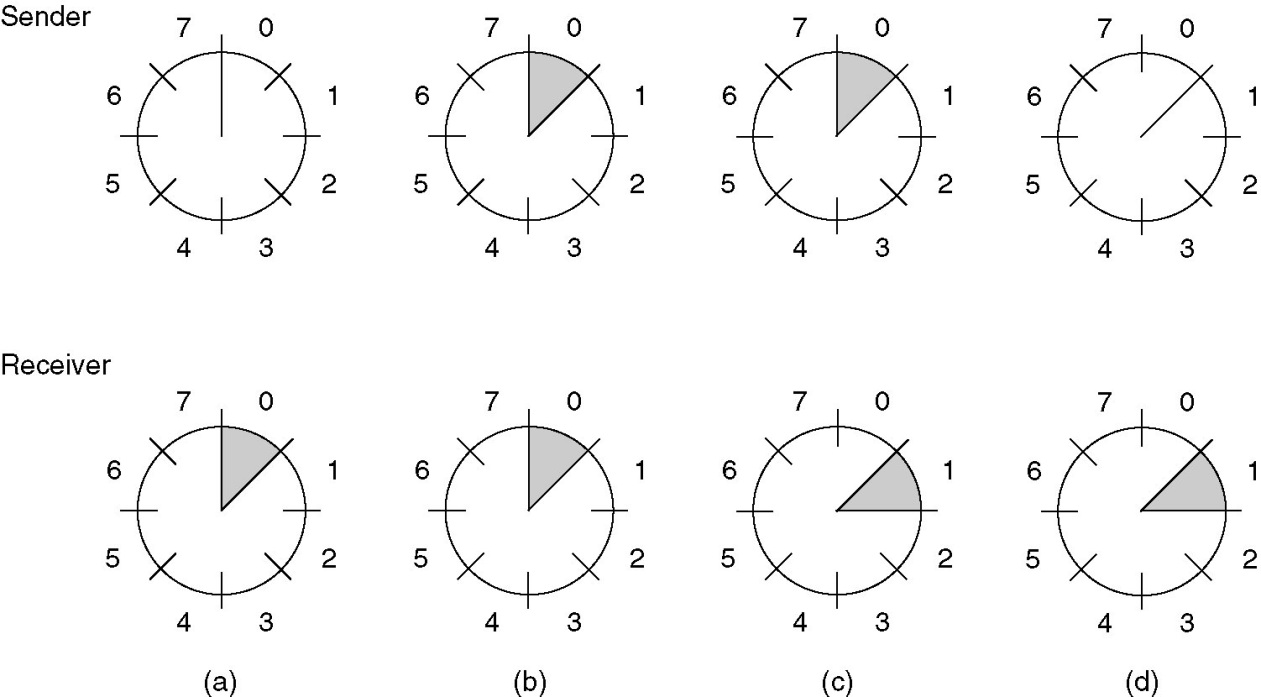 A sliding window of size 1, with a 3-bit sequence number.
(a) Initially.
(b) After the first frame has been sent.
(c) After the first frame has been received.
(d) After the first acknowledgement has been received.
Go-Back-N
A sliding window protocol where 
the receiver’s window size is fixed to 1, 
while the sender has window size > 0.

After receiving a damaged frame
Receiver discards all subsequent frames
Sender retransmits the damaged frame and all its successors after the times out
Go-Back-N
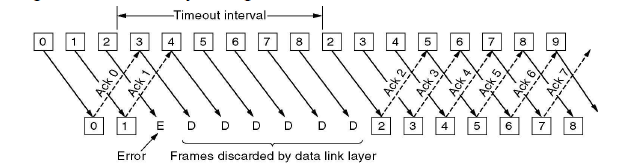 Selective Repeat
Receiver’s window size is n ( n >1 )
At most n frames can be buffered
Receiver stores all the correct frames following the bad one
The sender retransmits only the bad frame not all its successors
Selective Repeat
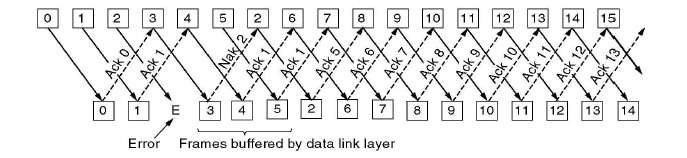 Communication channels and piggybacking
Simplex
Communication in one direction only
Half-duplex
Communication in both directions, but only one direction at a time, not simultaneously.
Full-duplex
Communication in both directions simultaneously

The previous protocols assumed 
a simplex channel to the upper (network) layer and 
a (half-)duplex channel to the physical layer

If we use duplex channel to the upper layers
Transmitting data packet and acknowledgements in both directions separately
Or using piggybacking
The header of a data packet sent in the opposite direction carries the acknowledgement back to the other side
widely applied in practice
Ethernet frame
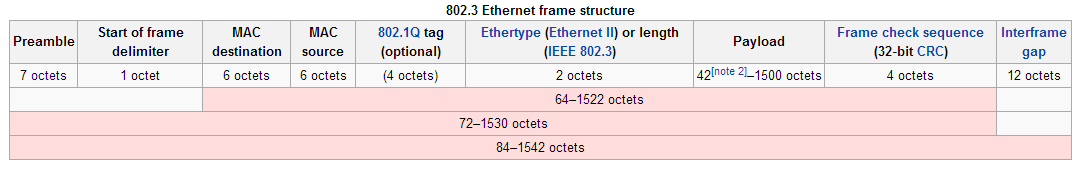 Outline
40
Framing
Error Checking and Reliability
Media Access Control
802.3 Ethernet
802.11 Wifi
What is Media Access?
41
Ethernet and Wifi are both multi-access technologies
Broadcast medium, shared by many hosts
Simultaneous transmissions cause collisions
This destroys the data
Media Access Control (MAC) protocols are required
Rules on how to share the medium
Strategies for detecting, avoiding, and recovering from collisions
Strategies for Media Access
42
Channel partitioning
Divide the resource into small pieces
Allocate each piece to one host
Example: Time Division Multi-Access (TDMA) cellular
Example: Frequency Division Multi-Access (FDMA) cellular
Taking turns
Tightly coordinate shared access to avoid collisions
Example: Token ring networks
Channel Partitioning
Frequency Division Multiplexing
E.g. a telephone trunk
Time Division Multiplexing

Are they good solutions?
if data rates are fixed
if the link utilization is good
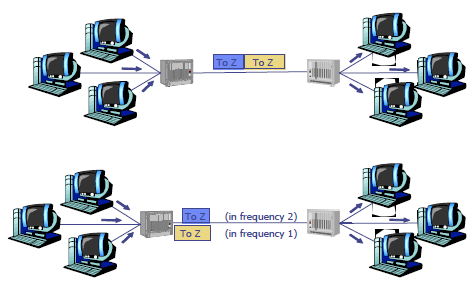 What’s the problem?
The number of senders is large


continuously varying


					bursty traffic
Bursty traffic
If there’s huge difference between the peak rate and the mean (or average) rate
In computer networks it is not rare
peak rate/mean rate = 1000/1
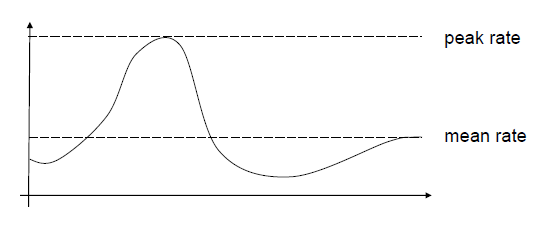 Bursty traffic with Static Channel Allocation
The capacity of the channels must be
Either quite large to handle peak rates
Waste of resources
The mean rate is much less than the peak one
Or based on the mean rate
We need buffers/queues to store packets coming faster than the mean rate
Queuing delays
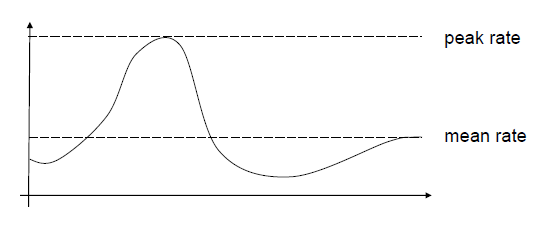 BUFFERS
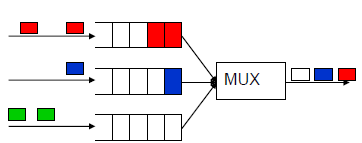 Incoming packets
What’s about delays?
If there’s no multiplexing
A source has data rate of p bps
The capacity of the link is C bps
The delay is T
Bursty traffic with static channel allocation
Dividing the channel into N static subchannels
With sending rate p/N bps and capacity C/N
The delay is N T
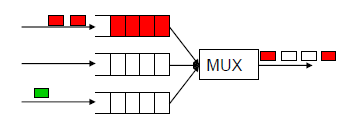 Static channel allocation increases the packet delays
Because of the idle subchannels
Dynamic Channel Allocation in LANs and MANs
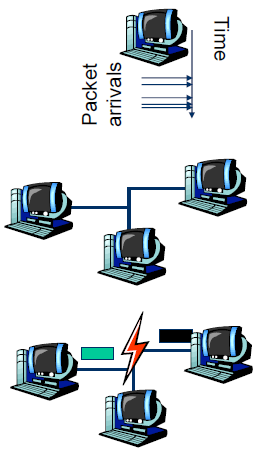 1. Station Model.
N terminals/hosts
The prob. of a frame being generated in Δt is λΔt, where the arrival rate is λ.

2. Single Channel Assumption.
All stations are equivalent
A single channel is available for all communications

3. Collision Assumption.
If two frames are transmitted simultaneously, they overlap in time which results a garbled signal
This event is called collision

4. Continuous Time VS Slotted Time.

5. Carrier Sense VS No Carrier Sense.
Dynamic Channel Allocation in LANs and MANs
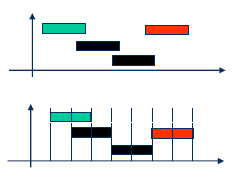 4. Continuous Time VS Slotted Time.



5. Carrier Sense VS No Carrier Sense.
Time
Time
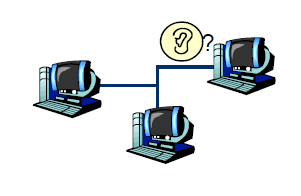 How can the efficiency be measured?
Throughput (S)
Number of packets/frames transmitted in a time unit (successfully)

Delay
The time needs for transmitting a packet

Fairness
All the terminals are treated as equals
Throughput and offered load
Offered load (G)
The number of packets in a time unit that the protocol must handle
G>1: overloading

An ideal protocol
If G<1, S=G
If G≥1, S=1
where sending out a packet takes 1 time unit.
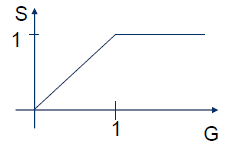 Strategies for Media Access
52
Channel partitioning
Divide the resource into small pieces
Allocate each piece to one host
Example: Time Division Multi-Access (TDMA) cellular
Example: Frequency Division Multi-Access (FDMA) cellular
Taking turns
Tightly coordinate shared access to avoid collisions
Example: Token ring networks
Contention
Allow collisions, but use strategies to recover
Examples: Ethernet, Wifi
Contention MAC Goals
53
Share the medium
Two hosts sending at the same time collide, thus causing interference
If no host sends, channel is idle
Thus, want one user sending at any given time
High utilization
TDMA is low utilization
Just like a circuit switched network
Simple, distributed algorithm
Multiple hosts that cannot directly coordinate
No fancy (complicated) token-passing schemes
Contention Protocol Evolution
54
ALOHA
Developed in the 70’s for packet radio networks
Stations transmit data immedately
If there is a collision, it retransmits the packet later.
Slotted ALOHA
Start transmissions only at fixed time slots
Significantly fewer collisions than ALOHA
Carrier Sense Multiple Access (CSMA)
Start transmission only if the channel is idle
CSMA / Collision Detection (CSMA/CD)
Stop ongoing transmission if collision is detected
[Speaker Notes: ALOHA:
Send data if you have data (doesn’t bother sensing the medium)
Later  back off period e.g., exponential backofff etc.]
Pure ALOHA
The goal was to use low-cost commercial radio equipment to connect users on Oahu and the other Hawaiian islands with a central time-sharing computer on the main Oahu campus.

Algorithm was developed by Uni. of Hawaii
If you have data to send, send the data
Low-cost and very simple
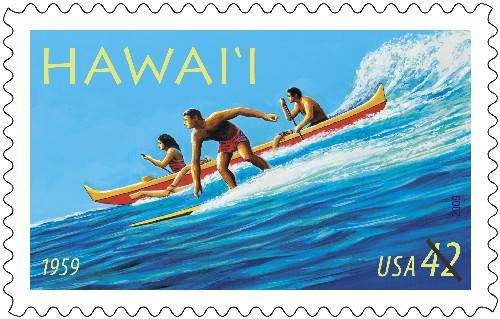 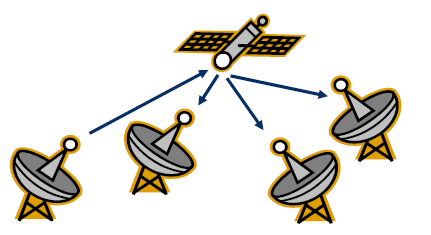 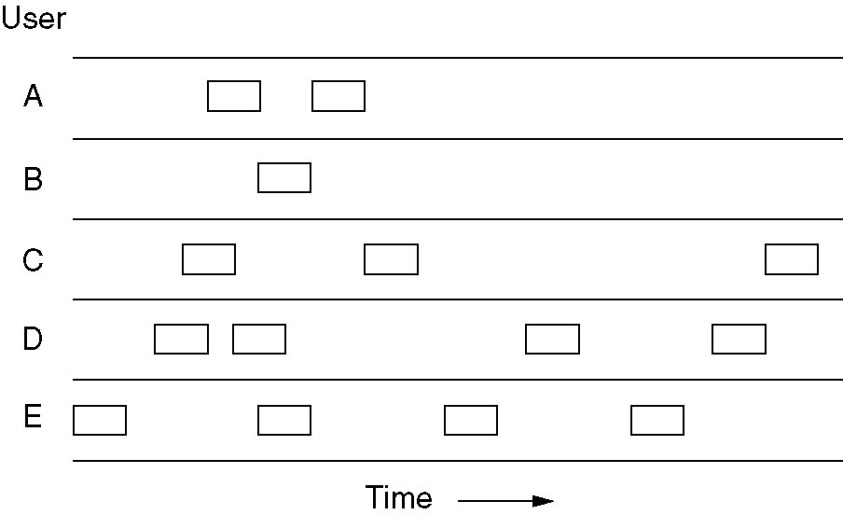 ALOHA
56
Topology: radio broadcast with multiple stations
Protocol:
Stations transmit data immediately
Receivers ACK all packets
No ACK = collision, wait a random time then retransmit
Simple, but radical concept
Previous attempts all divided the channel
TDMA, FDMA, etc.
Optimized for the common case: few senders
A
B
C
Performance analysis -Poisson Process
The Poisson Process is a celebrated model used in Queuing Theory for “random arrivals”. Assumptions leading to this model include:
The probability of an arrival during a short time interval Δt is proportional to the length of the interval, and does not depend on the origin of the time interval (memory-less property)
The probability of having multiple arrivals during a short time interval Δt approaches zero.
Performance analysis - Poisson Distribution
The probability of having k arrivals during a time interval of  length t is given by:
where λ is the arrival rate. Note that this is a single-parameter model; all we have to know is λ.
FYI: Poisson Distribution
59
The following is the plot of the Poisson probability density function for four values of λ.
Analysis of Pure ALOHA
Notation:
Tf = frame time (processing, transmission, propagation)
S: Average number of successful transmissions per Tf ; that is, the throughput
G: Average number of total frames transmitted per Tf 
D: Average delay between the time a packet is ready for transmission and the completion of successful transmission.
We will make the following assumptions
All frames are of constant length
The channel is noise-free; the errors are only due to collisions. 
Frames do not queue at individual stations		 
The channel acts as a Poisson process.
Analysis of Pure ALOHA…
Since S represents the number of “good” transmissions per frame time, and G represents the total number of attempted transmissions per frame time, then we have:
	S = G ´ (Probability of good transmission)
The vulnerable time for a successful transmission is 2Tf
So, the probability of good transmission is not to have an “arrival” during the vulnerable time .
Analysis of Pure ALOHA…
62
Collides with
the start of
the shaded
frame
Collides with
the end of
the shaded
frame
t
t0
t0 + t
t0 + 2t
t0 + 3t
Time
Vulnerable
Vulnerable period for the shaded frame
Analysis of Pure ALOHA…
Using:
And setting t = 2Tf and k = 0, we get
Analysis of Pure ALOHA…
64
If we differentiate S = Ge-2G with respect to G and set the result to 0 and solve for G, we find that the maximum occurs when

					G = 0.5,
	
    and for that S = 1/2e = 0.18. So, the maximum throughput is only 18% of capacity.
Tradeoffs vs. TDMA
65
In TDMA, each host must wait for its turn
Delay is proportional to number of hosts
In Aloha, each host sends immediately
Much lower delay
But, much lower utilization
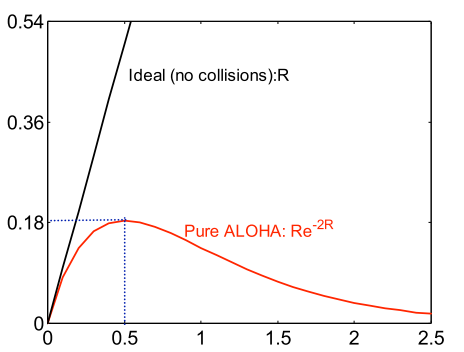 Throughput
ALOHA Frame
Sender A
ALOHA Frame
Sender B
Time
Maximum throughput is ~18% of channel capacity
Load
Slotted ALOHA
66
Channel is organized into uniform slots whose size equals the frame transmission time. 
Transmission is permitted only to begin at a slot boundary. 



Here is the procedure:
While there is a new frame A to send do
			Send frame A at (the next) slot boundary
Analysis of Slotted ALOHA
Note that the vulnerable period is now reduced in half. Using:
And setting t = Tf and k = 0, we get
Slotted ALOHA
68
Protocol
Same as ALOHA, except time is divided into slots
Hosts may only transmit at the beginning of a slot
Thus, frames either collide completely, or not at all
37% throughput vs. 18% for ALOHA
But, hosts must have synchronized clocks
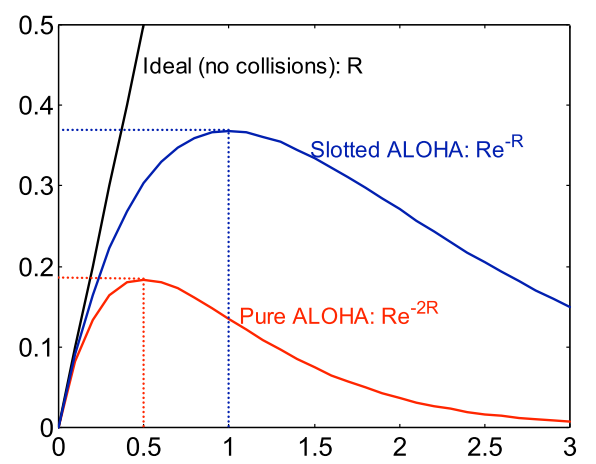 Throughput
Load
802.3 Ethernet
69
0-46
1
7
Bytes
6
6
2
0-1500
4
Preamble
SF
Source
Dest.
Length
Data
Pad
Checksum
Preamble is 7 bytes of 10101010. Why?
Start Frame (SF) is 10101011
Source and destination are MAC addresses
E.g. 00:45:A5:F3:25:0C
Broadcast: FF:FF:FF:FF:FF:FF
Minimum packet length of 64 bytes, hence the pad
[Speaker Notes: 7 bytes  allows hosts on the network to]
Broadcast Ethernet
70
Originally, Ethernet was a broadcast technology
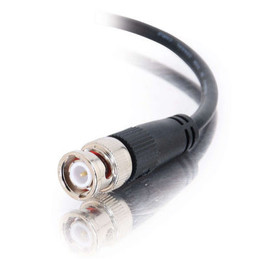 Terminator
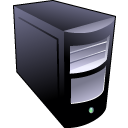 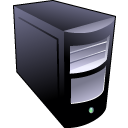 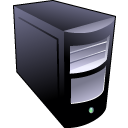 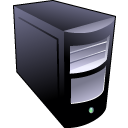 Repeater
10Base2
10BaseT and 100BaseT
T stands for Twisted Pair
Tee Connector
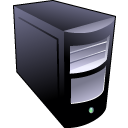 Hubs and repeaters are layer-1 devices, i.e. physical only
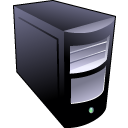 Hub
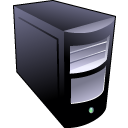 Carrier Sense Multiple Access (CSMA)
Additional assumption:
Each station is capable of sensing the medium to determine if another transmission is underway
Non-persistent CSMA
While there is a new frame A to send
Check the medium
If the medium is busy, wait some time, and go to 1.
(medium idle) Send frame A
1-persistent CSMA
While there is a new frame A to send
Check the medium
If the medium is busy, go to 1.
(medium idle) Send frame A
p-persistent CSMA
While there is a new frame A to send
Check the medium
If the medium is busy, go to 1.
(medium idle) With probability p send frame A, and probability (1- p) delay one time slot and go to 1.
Nonpersistent 
 1-persistent
 p-persistent
CSMA persistence and backoff
Non-persistent:
  Transmit if idle
  Otherwise, delay, try again
Constant or variable
Delay
Time
Channel busy
Ready
1-persistent:
  Transmit as soon as 
     channel goes idle
If collision, back off and try again
p-persistent:
  Transmit as soon as channel goes
     idle with probability p
    Otherwise, delay one slot, repeat process
CSMA Summary
75
Persistent and Non-persistent CSMA
Comparison of throughput versus load for various random access protocols.
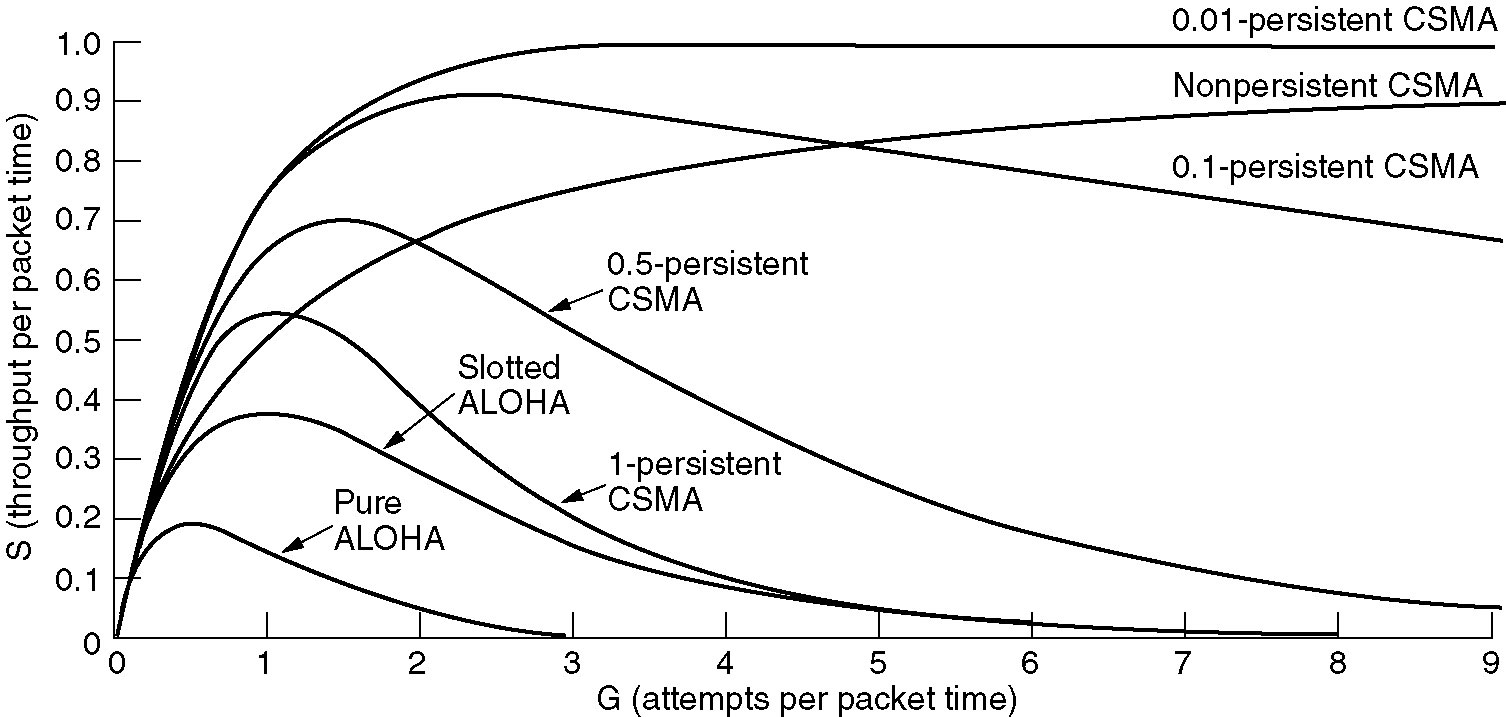 CSMA with Collision Detection
Stations can sense the medium while transmitting
A station aborts its transmission if it senses another transmission is also happening (that is, it detects collision)
Question: When can a station be sure that it has seized the channel?
Minimum time to detect collision is the time it takes for a signal to traverse between two farthest apart stations.
CSMA/CD
A station is said to seize the channel if all the other stations become aware of its transmission.
There has to be a lower bound on the length of each frame for the collision detection feature to work out.
Ethernet uses CSMA/CD
CSMA/CD
79
Carrier sense multiple access with collision detection
Key insight: wired protocol allows us to sense the medium
Algorithm
Sense for carrier
If carrier is present, wait for it to end
Sending would cause a collision and waste time
Send a frame and sense for collision
If no collision, then frame has been delivered
If collision, abort immediately
Why keep sending if the frame is already corrupted?
Perform exponential backoff then retransmit
CSMA/CD Collisions
80
Spatial Layout of Hosts
Collisions can occur
Collisions are quickly detected and aborted
Note the role of distance, propagation delay, and frame length
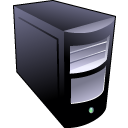 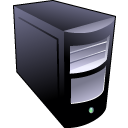 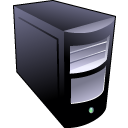 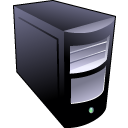 B
A
C
D
t0
Detect Collision and Abort
t1
Time
Exponential Backoff
81
When a sender detects a collision, send “jam signal”
Make sure all hosts are aware of collision
Jam signal is 32 bits long (plus header overhead)
Exponential backoff operates:
Select k ∈ [0, 2n – 1] unif. rnd., where n = number of collisions
Wait k time units (packet times) before retransmission
n is capped at 10, frame dropped after 16 collisions
Backoff time is divided into contention slots
Remember this number
Minimum Packet Sizes
82
Why is the minimum packet size 64 bytes?
To give hosts enough time to detect collisions
What is the relationship between packet size and cable length?
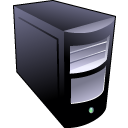 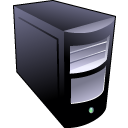 A
B
Time t: Host A starts transmitting
Time t + d: Host B starts transmitting
Time t + 2*d: collision detected
Propagation Delay (d)
Basic idea: Host A must be transmitting at time 2*d!
CSMA/CD
CSMA/CD can be in one of three states: contention, transmission, or idle.

To detect all the collisions we need
Tf ≥ 2Tpg
where Tf is the time needed to send the frame
And Tpg is the propagation delay between A and B
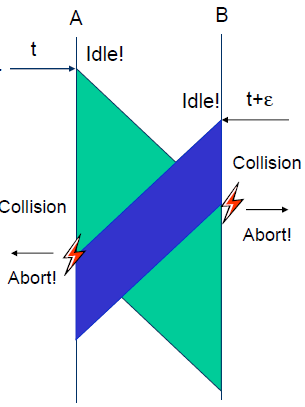 Minimum Packet Size
84
Host A must be transmitting after 2*d time units
Min_pkt = rate (b/s) * 2 * d (s)
… but what is d? propagation delay: limited by speed of light
Propagation delay (d) = distance (m) / speed of light (m/s)
This gives:
Min_pkt = rate (b/s) * 2 * dist (m) / speed of light (m/s)
So cable length is equal ….
Dist = min_pkt  * light speed /(2 * rate)
10 Mbps Ethernet
Packet and cable lengths change for faster Ethernet standards
(64B*8)*(2.5*108mps)/(2*107bps) = 6400 meters
Cable Length Examples
85
min_frame_size*light_speed/(2*bandwidth) = max_cable_length
(64B*8)*(2.5*108mps)/(2*10Mbps) = 6400 meters

What is the max cable length if min packet size were changed to 1024 bytes?
102.4 kilometers
What is max cable length if bandwidth were changed to 1 Gbps ?
64 meters
What if you changed min packet size to 1024 bytes and bandwidth to 1 Gbps?
1024 meters
Maximum Packet Size
86
Maximum Transmission Unit (MTU): 1500 bytes
Pros:
Bit errors in long packets incur significant recovery penalty
Cons:
More bytes wasted on header information
Higher per packet processing overhead
Datacenters shifting towards Jumbo Frames
9000 bytes per packet
Long Live Ethernet
87
Today’s Ethernet is switched
More on this later
1Gbit and 10Gbit Ethernet now common
100Gbit on the way
Uses same old packet header
Full duplex (send and receive at the same time)
Auto negotiating (backwards compatibility)
Can also carry power